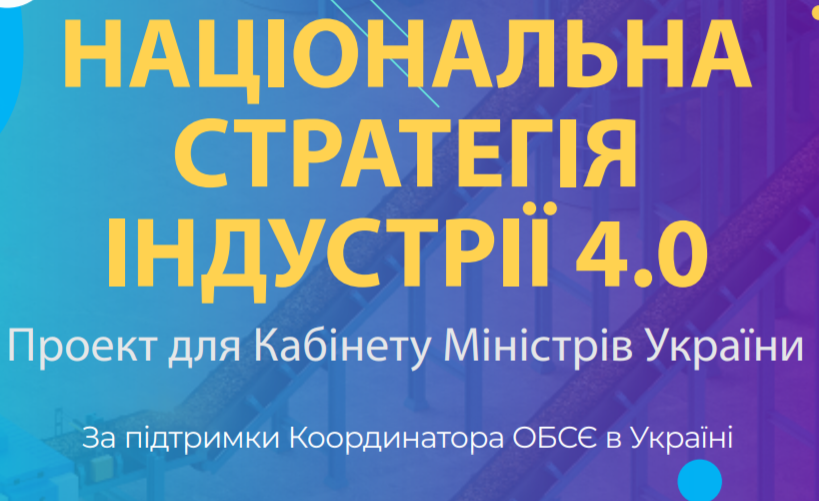 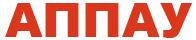 Індустрія 4.0 – це про цифровізацію в ПРОМИСЛОВОМУ виробництві
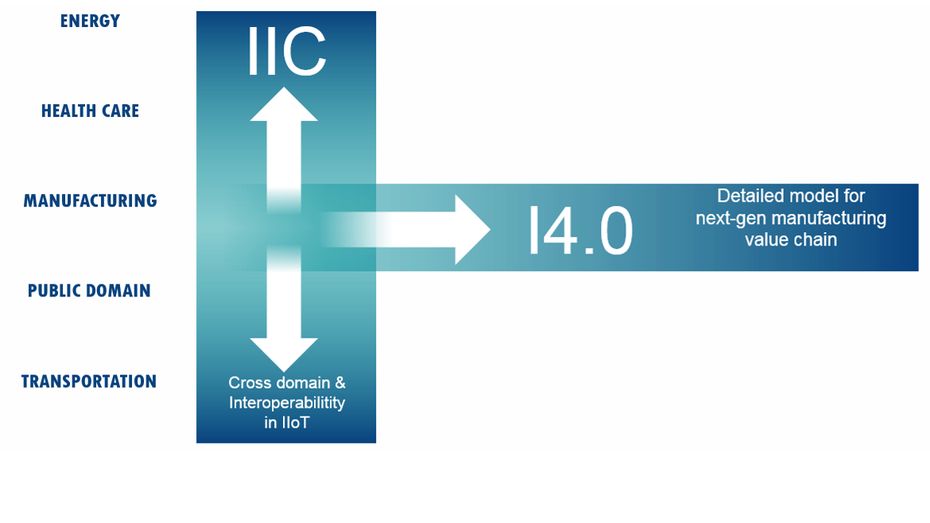 хххх-будування,  електроніка, біо-фарма,
атомна, фотоніка …. інжиніринг, харчова –
переробна, вироби з металу, хімія… (20+)
EU: 625 млдр vs 1,25 трл / 20% / new jobs
UA: зростаюча де-індустріалізація
Сільське 
господарство
Стартові позиції України в 4.0
71
99
81
Легкість ведення бізнесу
Регулятор
Конкур-сть
Несприятливе середовище

Сировинна економіка

Слабкий регулятор
89
43
Корупція
Структура
90
67
Право
87
95
92
Драйвери
ІКТ
кластери
Трансфер
Strategy 4.0
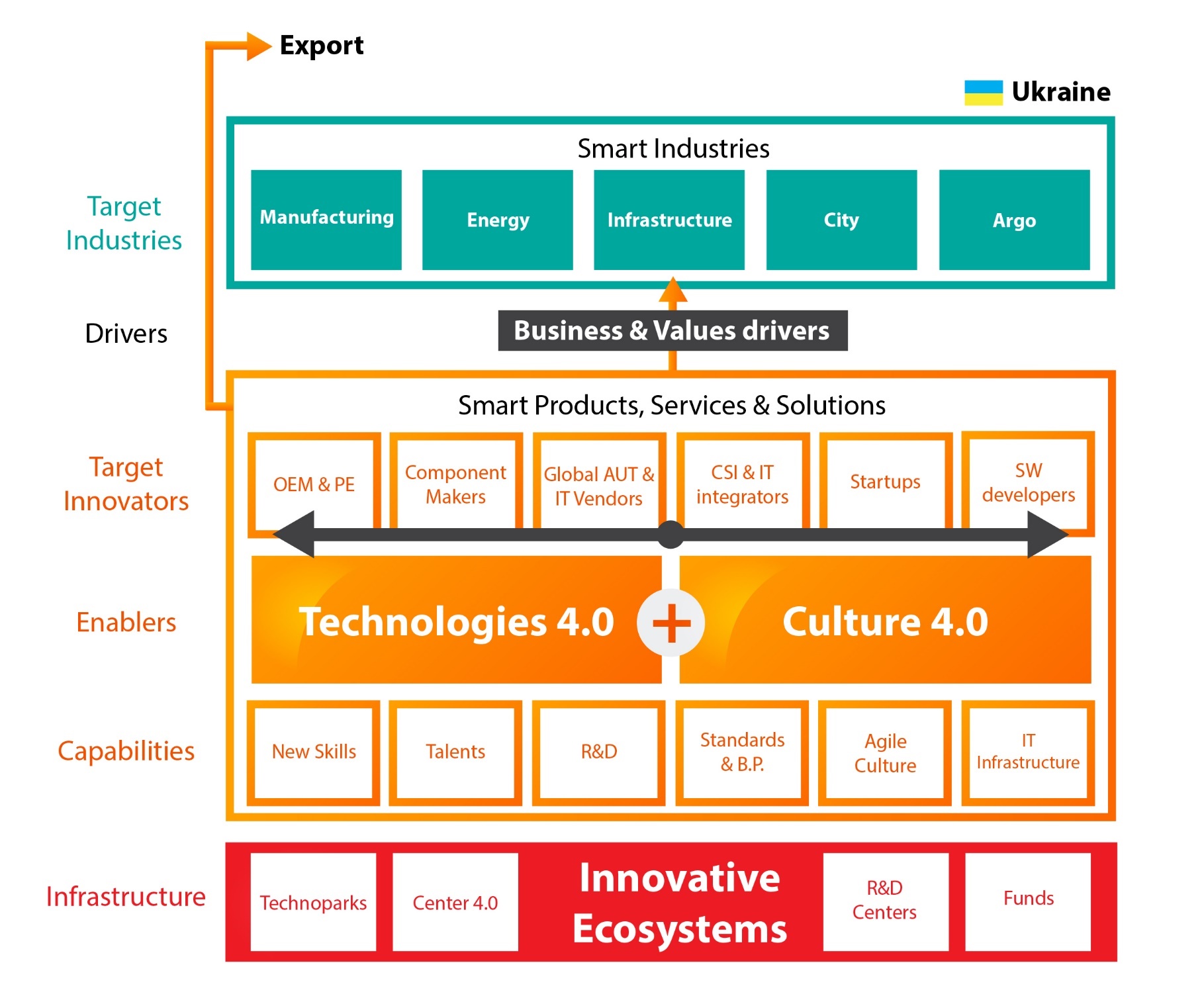 Промислові хайтек
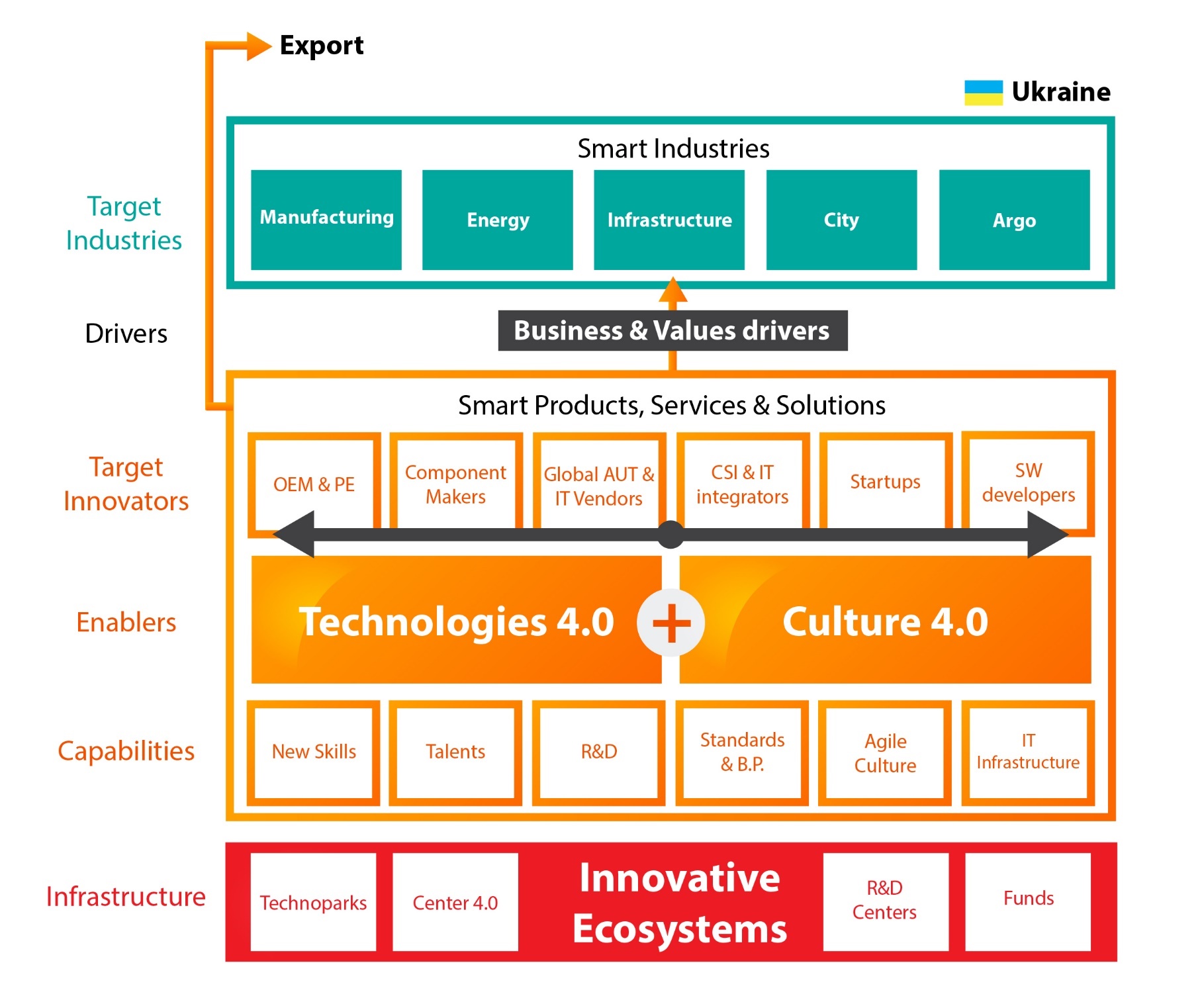 ?
Outsourcing
Культура 2.0
Зростаючі розриви та дисбаланси
Промислові хайтек
Зростаючий дефіцит кадрів
Втрати в конкуренто-здатності
Слабкий експорт
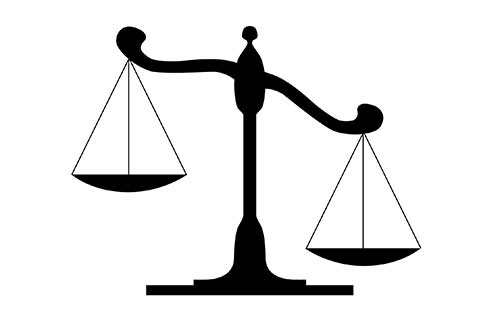 IT-outsourcing
Глобальні ринки
Високі з-п
Слабкий продукт. фокус
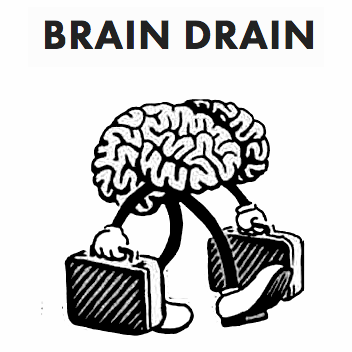 Візія на 5-10 років
Україна – високотехнологічна, пост-індустріальна країна, інтегрована в глобальні, технологічні ланцюжки створення цінності, що продукує в них унікальні інженерні послуги та продукти високої якості. 

Для власних потреб, Україна є самодостатньою в забезпеченні своєї армії та своєї економіки найбільш необхідними технологічними продуктами.
Головні цілі
Зростання промислового сектору не менше ніж 10 % на рік. Збільшення долі промисловості ВВП у найближчі п’ять років з 12% (2017 р.) до 20 % (2022 р.).
Випереджаюче зростання високотехнологічних промислових сегментів від 10 до 20 % на рік. 
Залучення до країни ПІІ у розвиток 4.0 – як у виробництва, так і в Центри R&D, інкубатори та в технологічні компанії.
7 напрямків розвитку 2019-22
Інституціоналізація розвитку промислових хайтек на рівні держави (синхроніз. стратегій Промислової, Інноваційної – та 4.0)
Створення інноваційної екосистеми промислових хайтек 
Прискорення кластеризації в області 4.0 – як на регіональному, так і національному рівнях.
Повномасштабна дигіталізація ключових секторів промисловості, енергетики та інфраструктури
Максимальна інтеграція інновацій 4.0 в стратегії оборонного комплексу та безпеки країни
Запуск експортних програм для промислових хайтек секторів
Інтернаціоналізація та інтеграція в світовий простір 4.0
Узгодження та синхронізація на урядовому рівні
Деталізація окремих положень стратегії
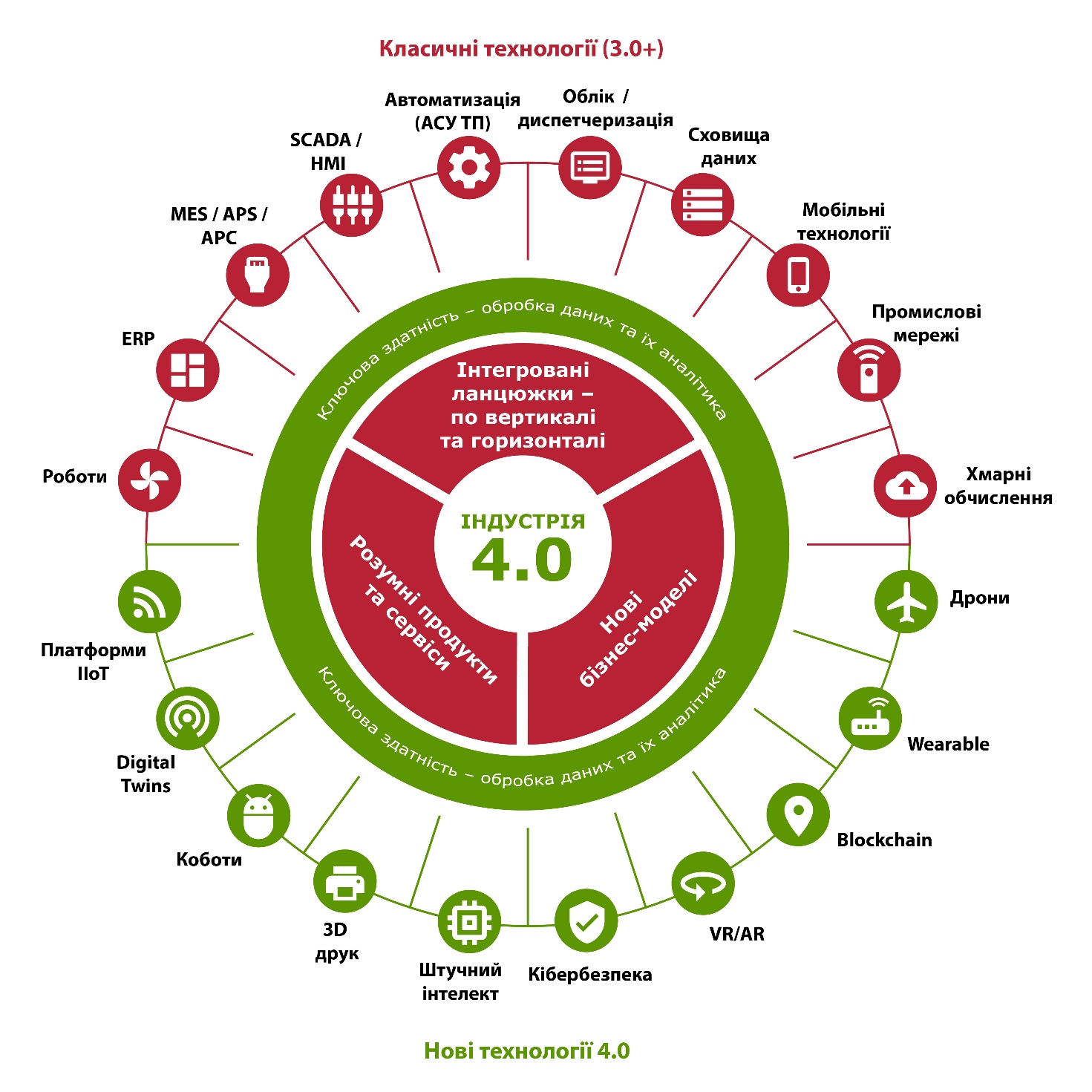 Технологічні
аспекти
залежність
3.0
стан 4.0
цілі
Нашим розробникам потрібно значно прискорити процеси таргетингу по ключовим секторам 4.0!
Правильний фокус має бути на Industrial Engineering
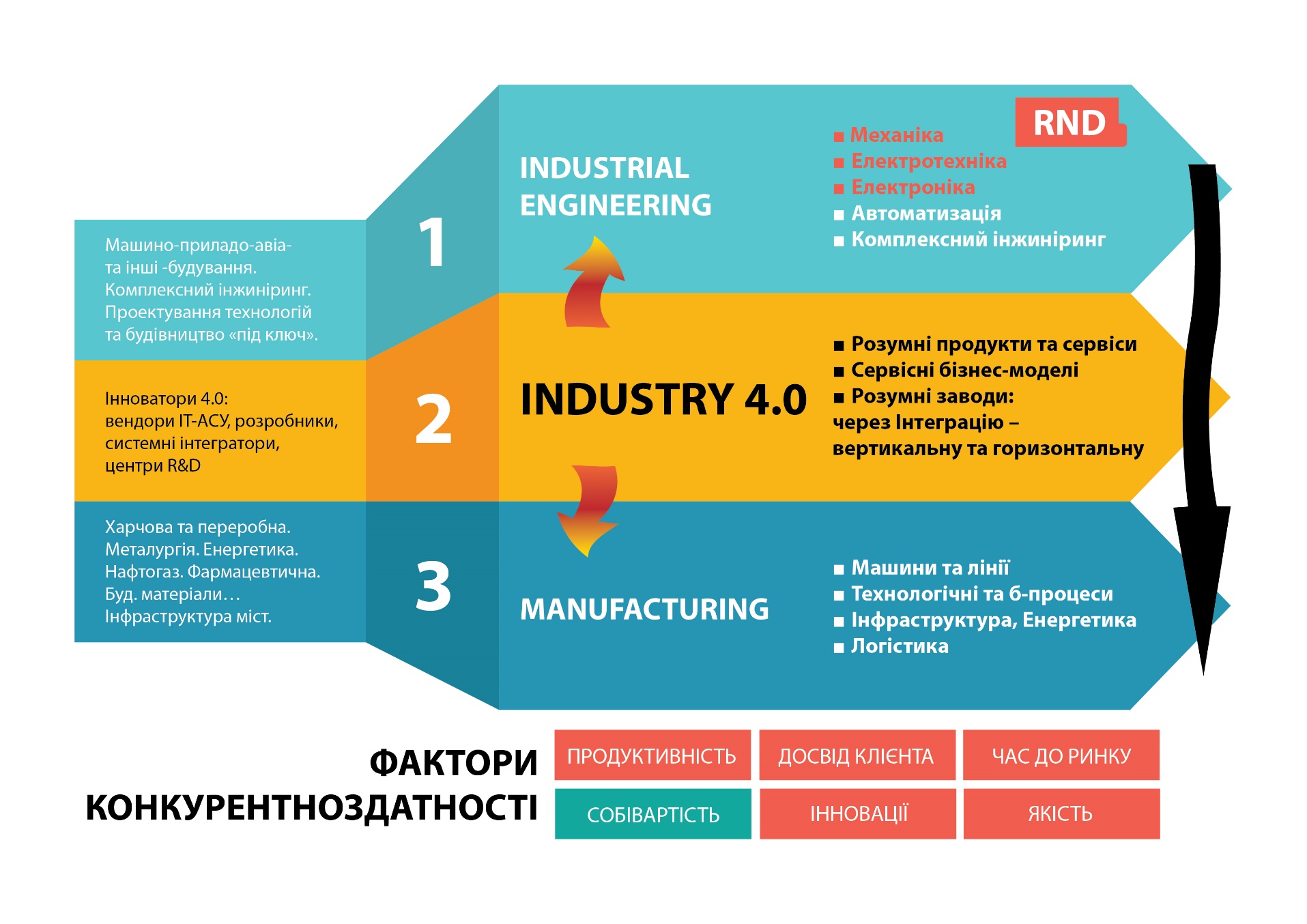 7-12
3-7
Імпорт готових продуктів IE зростає по всім галузям!Якщо уряд не прийме належні заходи в найближчі 2-3 роки – більшість виробників ІЕ зникне з мапи України!
Загальний обсяг витрат підприємств машинобудування на інноваційну діяльність
Світовий бенчмарк – 4-7 %
Джерело: «Держпромзовнішекспертиза»
Модель інноваційної екосистеми – фокус на слабких місцях
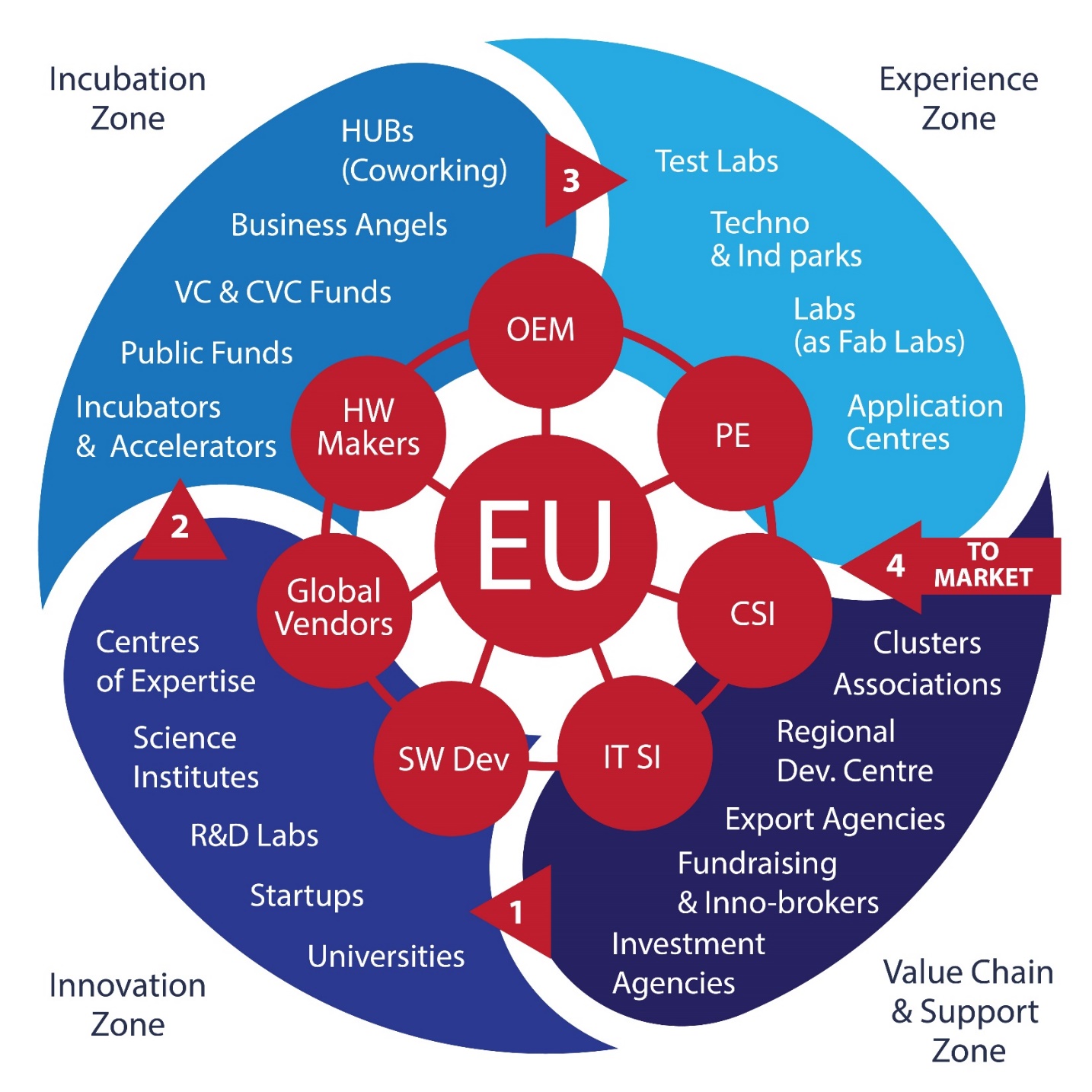 Ролі Центрів 4.0
Роль АППАУ та 
руху 4.0
Центри 4.0
Ринкові тенденції: ОЕМ в харчовій та фарма
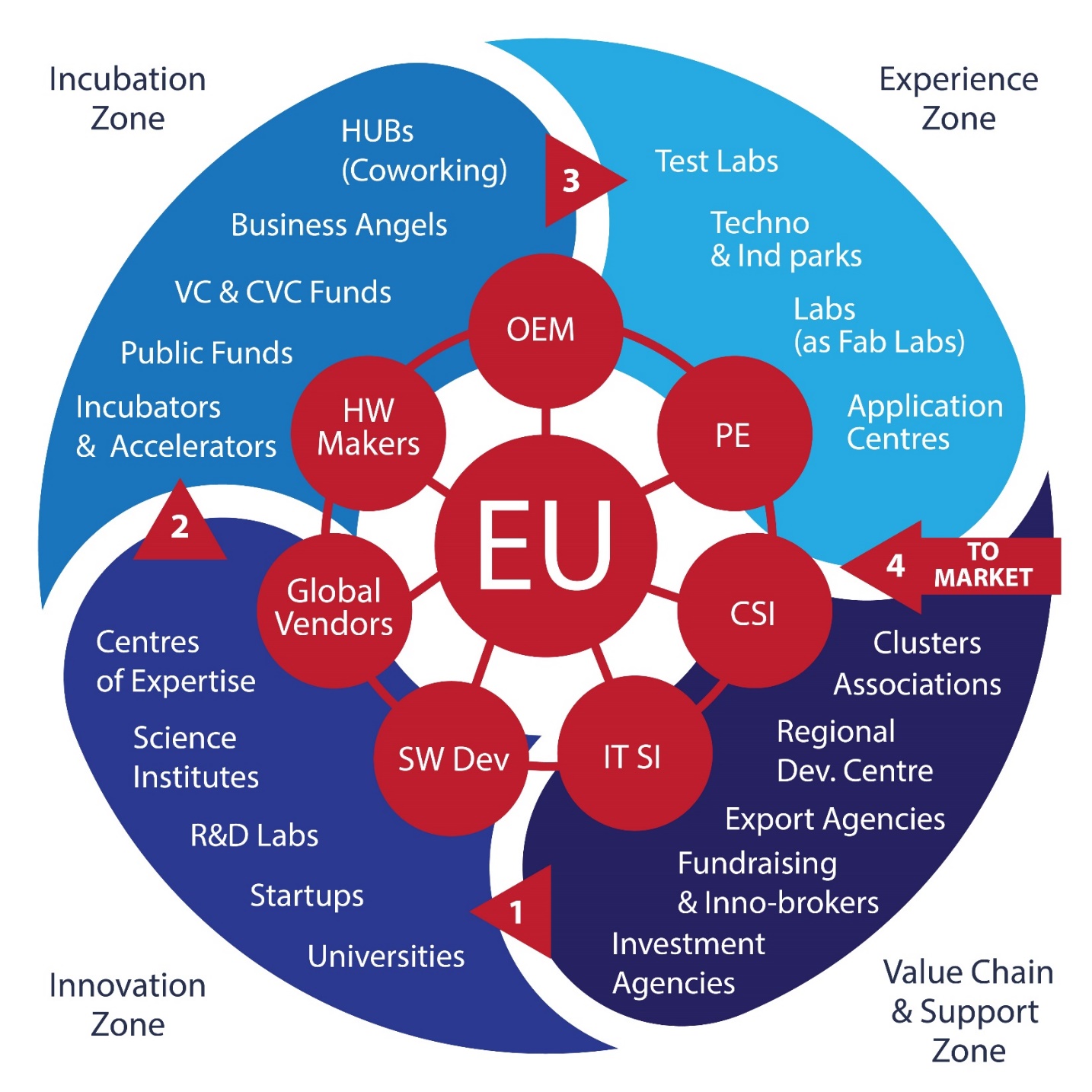 Макро:
фінансові 
умови,
пільги, 
Інструменти підтримки
- 
відсутні
імпорт
?
?
?
Критичне значення дорожніх карт DX
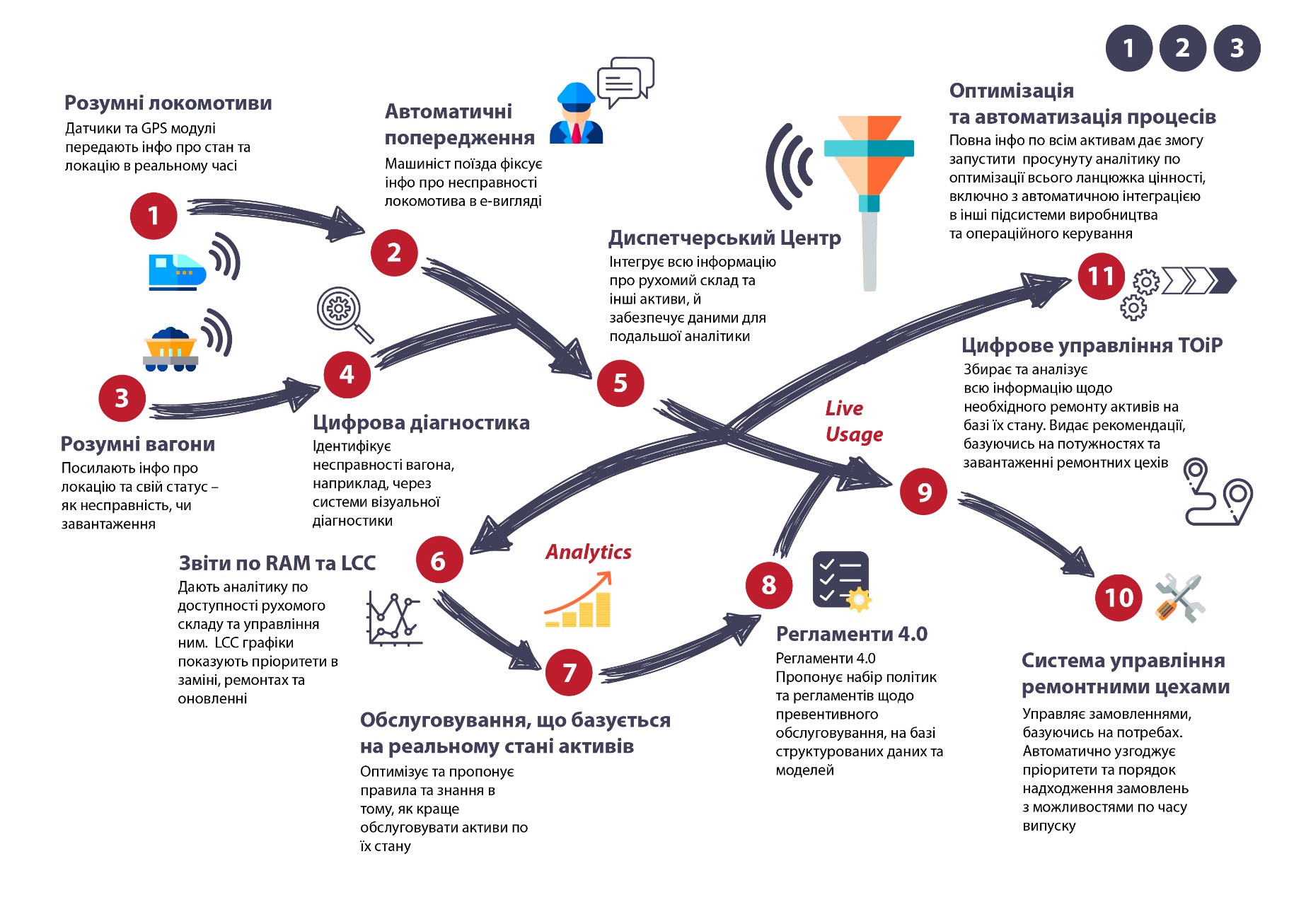 3 пріоритети – 	1) Центри 4.0 та кластери ЕАМ	2) Інкубатори-Акселератори	3) Фонди
Драйвери стратегії – рух 4.0 та АППАУ
Експортна програма
ТК 185
Інтеграція 
в  програми ЄС
Центри 4.0
Індустрія 4.0
Інкубатори пром хайтек
Інноваційні Форуми
Landscape
 Маркетплейс
Strategist 4.0
Рада 4.0
Discovery 4.0
Рушійна сила 4.0
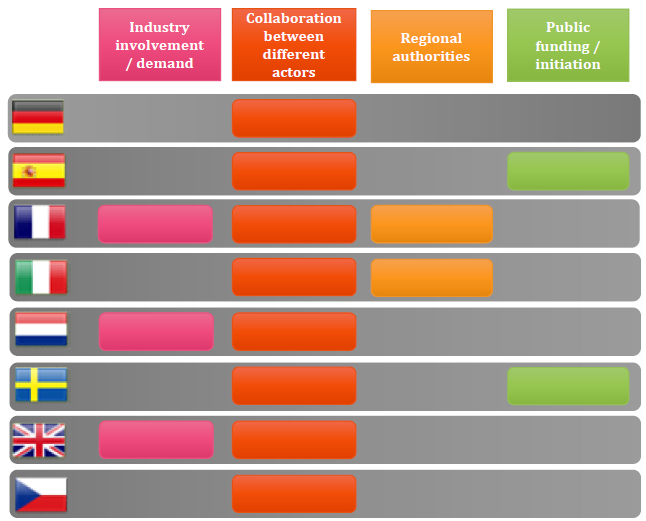 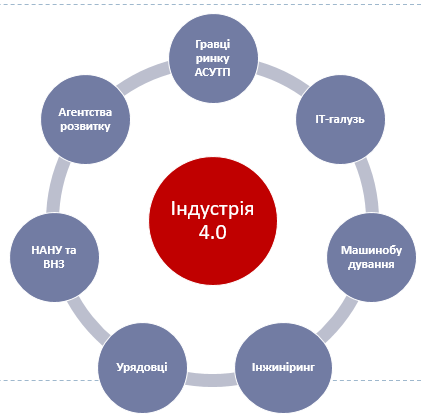 Індустрія 4.0: проекти 2019-2021
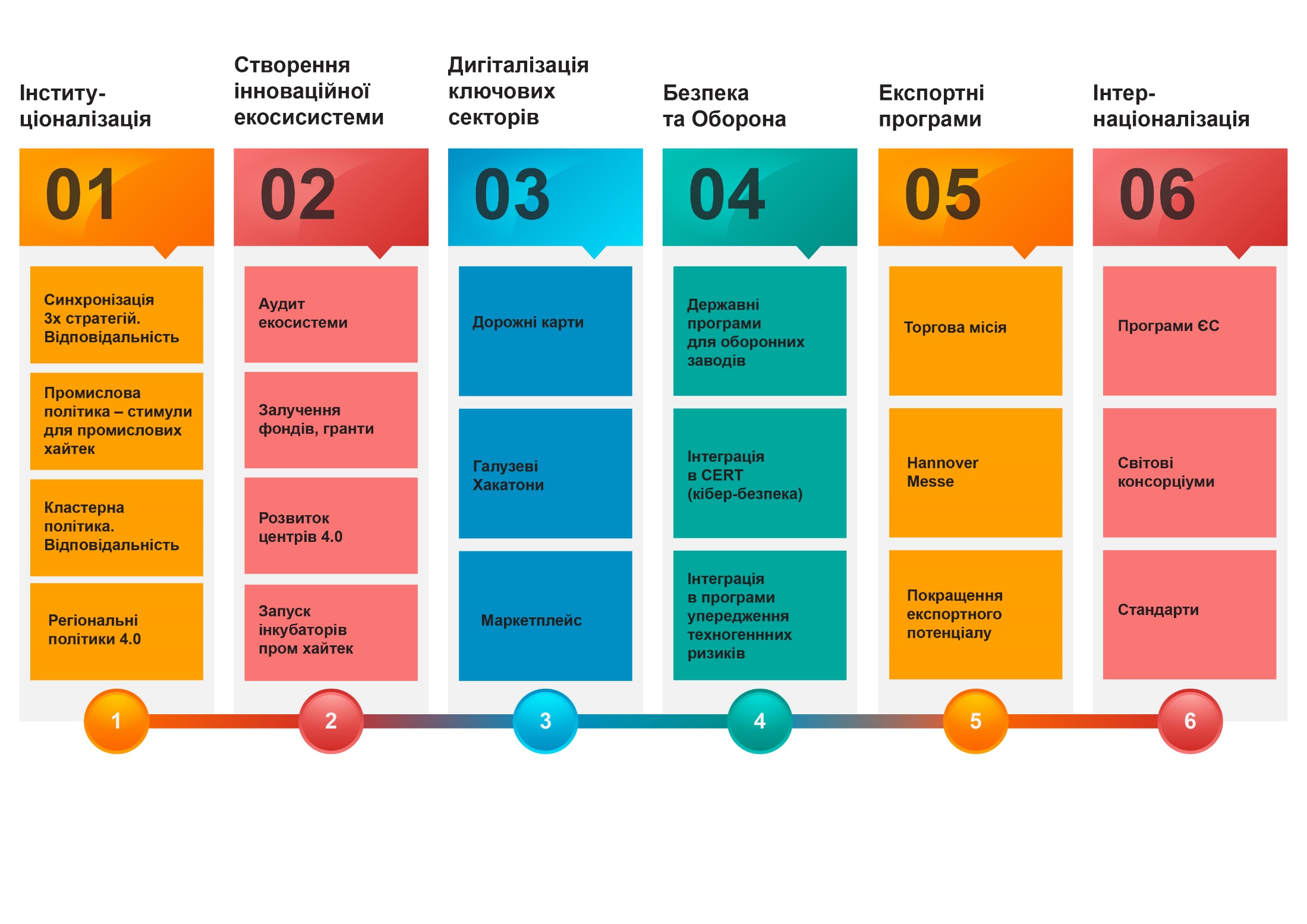 Загальна вартість проектів – 25 млн грн
Завантажити документ «Стратегія 4.0 – коротка версія» можна за цим посиланнямБільше інформації та питання yurchak.alexandre@appau.org.ua